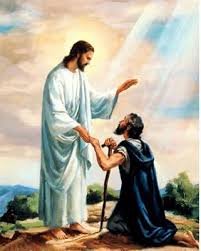 CURSO DE PASSES
Vitor Silvestre Ferraz Santos
AULA 05 - O Médium
O MÉDIUM CURADOR
O MÉDIUM PASSISTA
PRÉ-REQUISITOS PARA O MÉDIUM PASSISTA
ORIENTAÇÃO AO PASSISTA
O RECEPTOR
O MÉDIUM CURADOR

No capítulo XIV, item 34, desse quinto livro da Codificação, ( A Gênese) lançado em 1868, Allan Kardec elucida que “É muito comum a faculdade de curar pela influência fluídica e pode desenvolver-se por meio do exercício; mas, a de curar instantaneamente, pela imposição das mãos, essa é mais rara e o seu grau máximo se deve considerar excepcional.

 No entanto, em épocas diversas e no seio de quase todos os povos, surgiram indivíduos que a possuíam em grau eminente”. 

Adilson Pugliese - Posfácio do Livro “ Passes – Aprendendo com os Espíritos – Projeto Manoel P. de  Miranda
O MÉDIUM PASSISTA

“ O servidor do bem, deve manter um padrão superior de elevação mental contínua, condição indispensável à exteriorização das faculdades radiantes. “ 
Missionários da Luz – cap 19


“ Os bons Espíritos se utilizam de nossas limitadas potencialidades energéticas em benefício do próximo e de nós mesmos. Esta certeza deve contribuir para que o médium seja humilde, cultivando sempre a ideia de que é um intermediário do Supremo Poder” 
Apostila PROGEM -  aula 11
PRE-REQUISITOS PARA O MÉDIUM PASSISTA

Controle constante das emoções : A  mágoa excessiva, a paixão desvairada, a inquietude obsidente, um sistema nervoso esgotado, constituem barreiras que impedem a exteriorização das energias que auxiliam.

O excesso de alimentação, o  tabagismo, a alcoolofilia e outras substâncias tóxicas  : “ operam distúrbios nos centros nervosos modificando certas funções psíquicas e anulando os melhores esforços na transmissão de elementos regeneradores e salutares.” (Missionários da Luz)
“ O missionário do auxílio necessita ter : grande domínio sobre si mesmo, espontâneo equilíbrio de sentimentos, acentuado amor aos semelhantes, alta compreensão da vida, fé vigorosa e profunda confiança no poder divino.”
 ( Missionários da Luz)

“ Afeiçoar-se à instrução, ao conhecimento, ao preparo e à melhoria de si mesmo, a fim de filtrar para a vida e para os homens o que signifique luz e paz” 
( Missionários da Luz)

Assiduidade

Pontualidade
ORIENTAÇÃO AO PASSISTA
Não tocar o beneficiado do passe;

 Não prestar orientações mediúnicas durante o passe.

Não transmitir o passe estando em transe.

 Evitar qualquer tipo de exibicionismo.

 Manter sintonia com os benfeitores espirituais.

 Seguir as orientações da Doutrina Espírita para a aplicação do passe.
Manter-se num clima de vibrações elevadas por meio da prece, estudo e esforço de melhoria moral.

 Cuidar da nutrição  e da saúde.

 Participar das reuniões de estudo

 Não aplicar passe  se:  faz uso de substâncias tóxicas viciantes, de qualquer natureza ou se se encontra debilitado (física, psíquica e emocionalmente)
Conseguida a qualidade básica, o candidato ao serviço precisa considerar a necessidade de sua elevação urgente, para que as suas obras se elevem no mesmo ritmo. Falaremos tão-só das conquistas mais simples e imediatas que deve fazer, dentro de si mesmo. Antes de tudo, é necessário equilibrar o campo das emoções.

 Não é possível fornecer forças construtivas a alguém, ainda mesmo na condição de instrumento útil, se fazemos sistemático desperdício das irradiações vitais. Um sistema nervoso esgotado, oprimido, é um canal que não responde pelas interrupções havidas.
O excesso de alimentação produz odores fétidos, através dos poros, bem como das saídas dos pulmões e do estômago, prejudicando as faculdades radiantes, porquanto provoca dejeções anormais e desarmonias de vulto no aparelho gastrintestinal, interessando a intimidade das células. 

O álcool e outras substâncias tóxicas operam distúrbios nos centros nervosos, modificando certas funções psíquicas e anulando os melhores esforços na transmissão de elementos regeneradores e salutares.
O RECEPTOR

“Há criaturas que oferecem extraordinária receptividade aos fluidos magnéticos. São aquelas que possuem fé robusta e sincera, recolhimento e respeito ante o trabalho que se realiza em seu benefício. 
Na criatura de fé, no momento em que recebe o passe, a sua mente e o seu coração funcionam à maneira de imã poderoso, atraindo e aglutinando as forças curativas.”
Estudando a Mediunidade – cap. XXVI
“ O processo de socorro pelo passe é tanto mais eficiente quanto mais intensa se faça a adesão daquele que lhe recebe os benefícios, de vez que a vontade do paciente, erguida ao limite máximo de aceitação, determina sobre si mesmo mais elevados potenciais de cura.” 

Mecanismos de Mediunidade – cap. 17
Curso de PassesAulas e Tópicos

AULA 1. Referências e Definições
REFERÊNCIA NO VELHO TESTAMENTO
REFERÊNCIA NO NOVO TESTAMENTO
MAGNETISMO
KARDEC E O MAGNETISMO

AULA 2. Matéria e Fluídos
TRINDADE UNIVERSAL
TIPOS DE MATÉRIA
FLUIDO CÓSMICO UNIVERSAL
CARACTERÍSTICAS DOS FLUIDOS
PROPRIEDADES FÍSICAS DOS FLUIDOS
TIPOS DE FLUIDOS

AULA 3. Passe
CONCEITO DE PASSE
PASSE – EXPLICAÇÃO DA MECÂNICA
OBJETIVO DO PASSE
TIPOS DE PASSES

AULA 4. Espírito, Perispírito, Corpo e Duplo Etérico 
O PAPEL DO PERISPÍRITO
O DUPLO ETÉRICO
CHACKRAS
CENTROS DE FORÇA
A CURA COMO MANIPULAÇÃO DO FLUIDO UNIVERSAL
CENTRO CORONÁRIO
CENTRO CEREBRAL OU FRONTAL
CENTRO LARÍNGEO
CENTRO CARDÍACO
CENTRO ESPLÊNICO
CENTRO GÁSTRICO OU UMBILICAL
CENTRO GENÉSICO OU BÁSICO
AULA 5. O Médium
O MÉDIUM CURADOR
O MÉDIUM PASSISTA
PRÉ-REQUISITOS PARA O MÉDIUM PASSISTA
ORIENTAÇÃO AO PASSISTA
O RECEPTOR

AULA 6. Técnicas
IRRADIAÇÃO MENTAL
TÉCNICAS DE PASSE
MODALIDADES DO PASSE
IMPOSIÇÕES E PASSES – SEM TOQUES

AULA 7. Tipos
TIPOS DE PASSES QUANTO AOS MOVIMENTOS
GRATUIDADE DOS PASSES
LM - Capítulo XXVI — Dai gratuitamente — item 10
PASSES FORA DA CASA ESPÍRITA
PASSES EM DOMICÍLIO
PASSES EM HOSPITAIS

AULA 8. Ética
ÉTICA DO PASSE
Deve haver motivo para se tomar passe?
A tarefa do passe deve funcionar exclusivamente dentro da casa espírita?
NO SERVIÇO DO PASSE

AULA 9. Complementos
ÁGUA FLUIDIFICADA
PASSES NAS REUNIÕES MEDIÚNICAS